Think Outside the Shell: Interdisciplinary Curriculum and Alligator Snapping TurtlesJanuary 8, 2014 Normal, ILMarriott Redbird F
Mike Soares
ISU Department of English
Operation Endangered Species
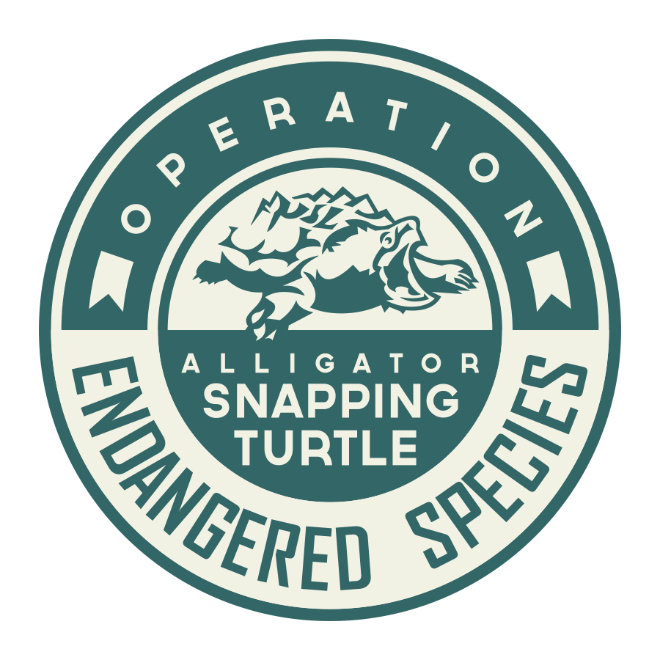 Introduction
Bachelors English Ed – 1991-1995 
Masters in Literature – 2000-2004
PhD student in English Studies – 2013-present
English Instructor PTHS –  1997-present


NOT A BIOLOGY TEACHER 
The Alligator Snapping Turtle
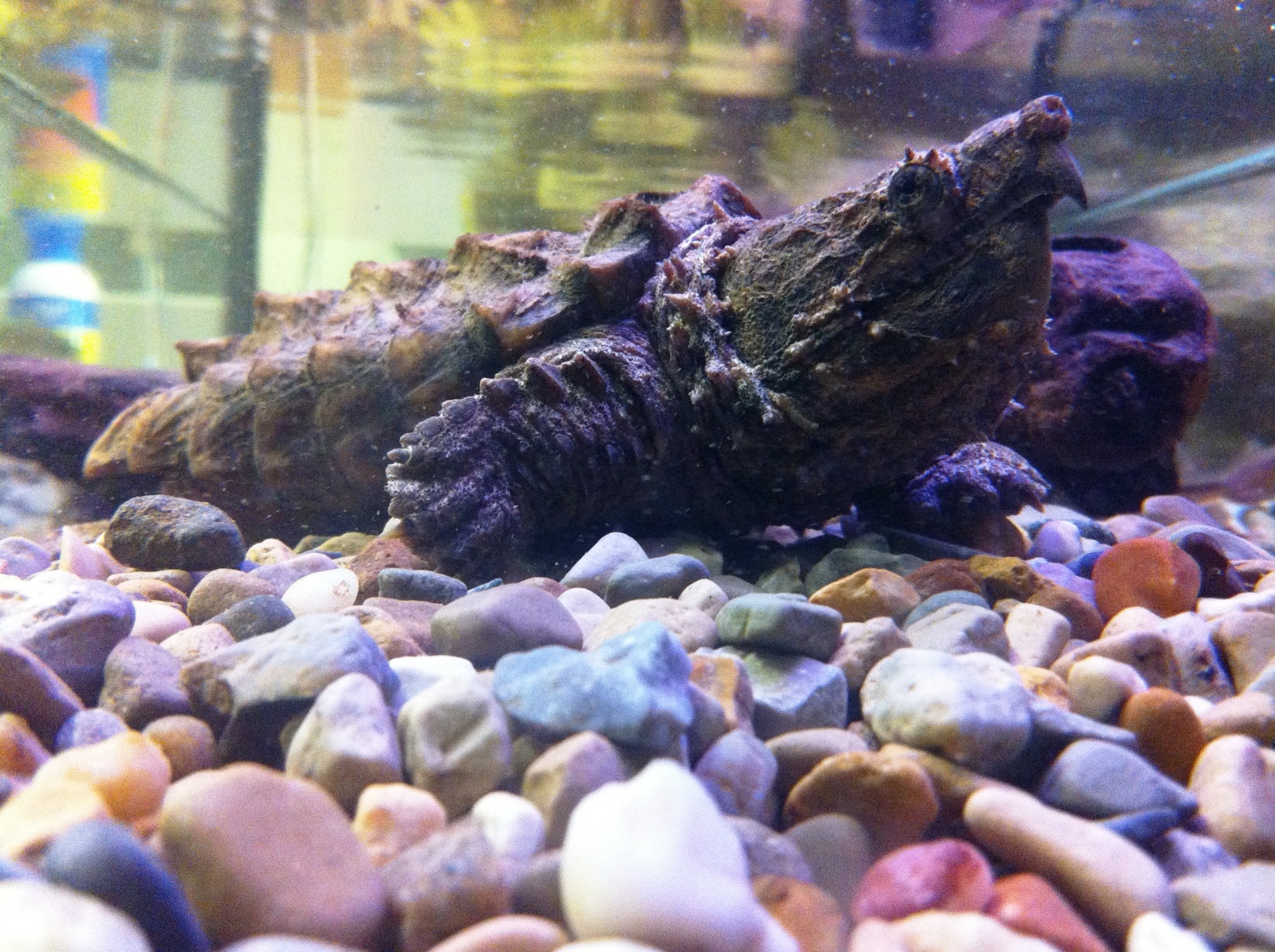 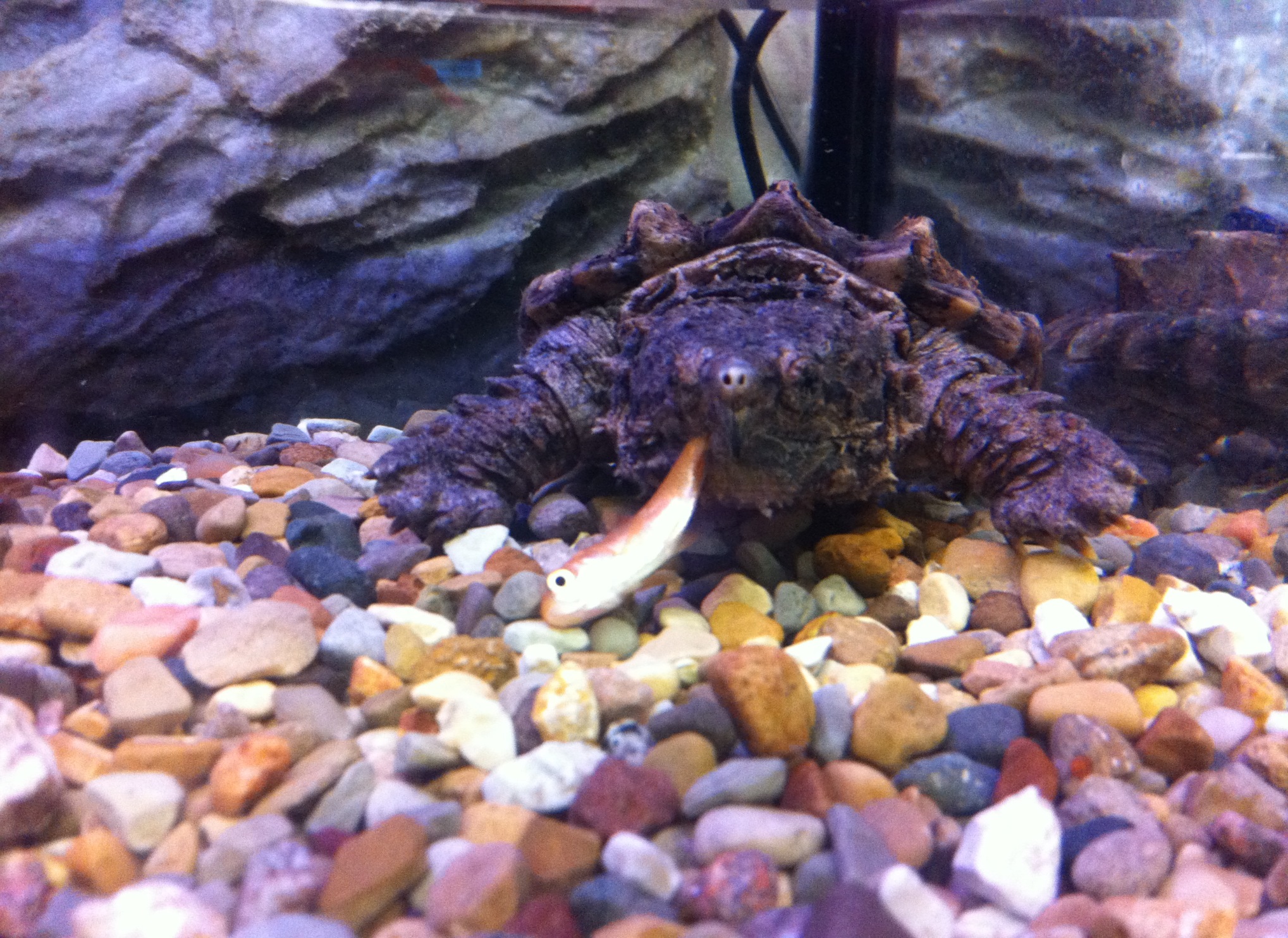 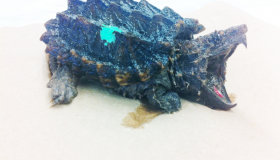 Turtle Facts
“Dinosaur of the turtle world”
Largest freshwater turtle in North America
Average lifespan 20-70 years
Males average 175 pounds
Can submerge for 40-50 minutes
Endangered in Illinois and protected by state law
“Adult snappers have no natural predators other than humans…”
                                               Sources: National Geographic and Peoria Zoo
Program Philosophy
“What you get by achieving your goals is not as important as what you become by achieving your goals.”

Henry David Thoreau
The Mission
To engineer innovative education techniques through the use of pioneering interdisciplinary curriculum designed to empower students to write in a wide variety of new and familiar genres, to collaborate with a spectrum of students and professionals in multiple contexts, and to foster the eco-conscious objective of restoring an endangered species to a breeding population in its historical habitat.
Currently, local, state, and federal governments do not have the resources or funding to permanently save many of the organisms currently on the Endangered Species list.  Furthermore, school districts across the United States have adopted the Common Core State Standards which require students to employ a wide variety of skills and knowledge with real-world applications. Operation Endangered Species seeks to address the recognized needs of all agencies and also the plight of organisms threatened with extinction through the empowerment of students in classrooms across the state to cooperate, collaborate, and create a template which reaches across many disciplines, easily adapts to any endangered species, and creates a curriculum template for giving students the tools to take action.
The Rationale
Genesis
Paul Ritter, President of the Illinois Science Teacher Association
Dr. Brady Barr, National Geographic
Illinois Department of Natural Resources
State Farm Youth Advisory Board
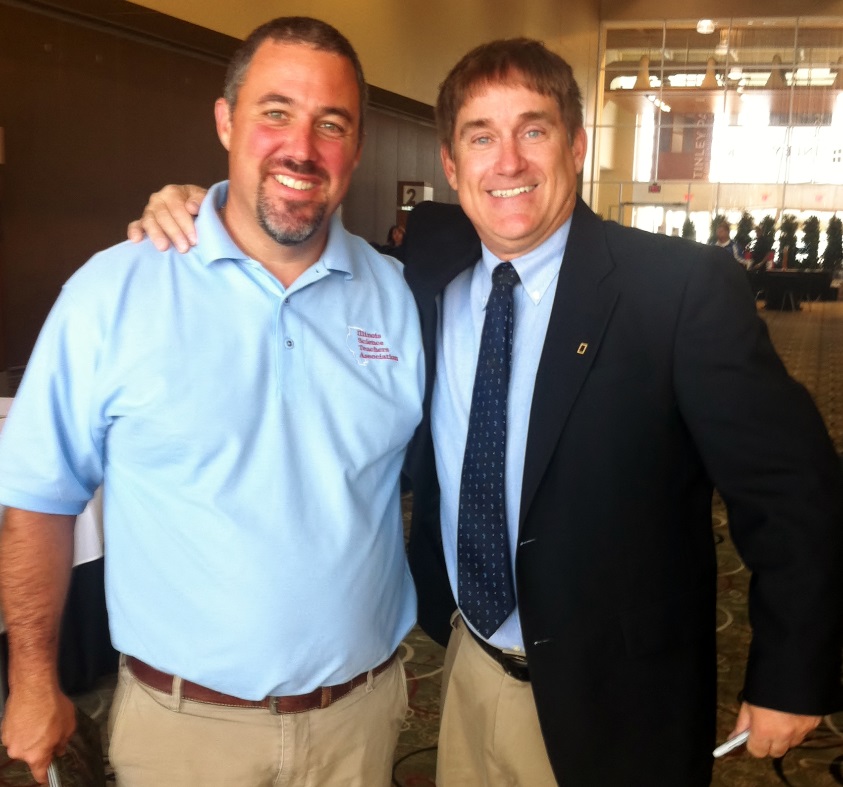 PTHS “Hub” School
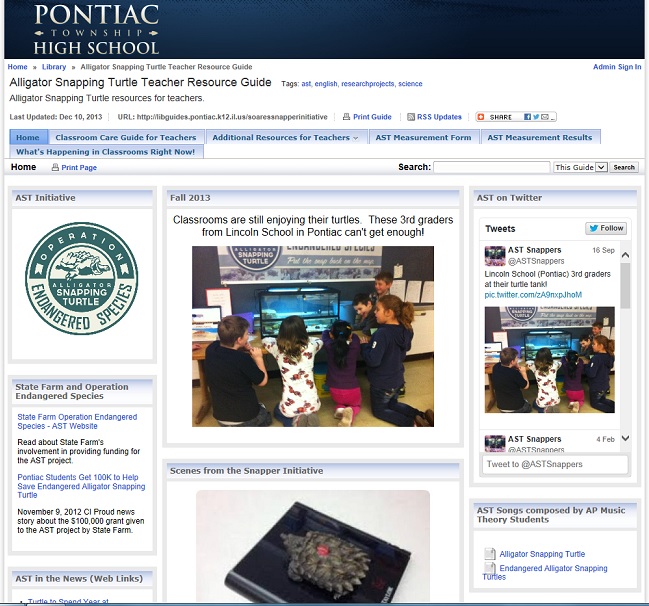 MapOperation Endangered Species Programs
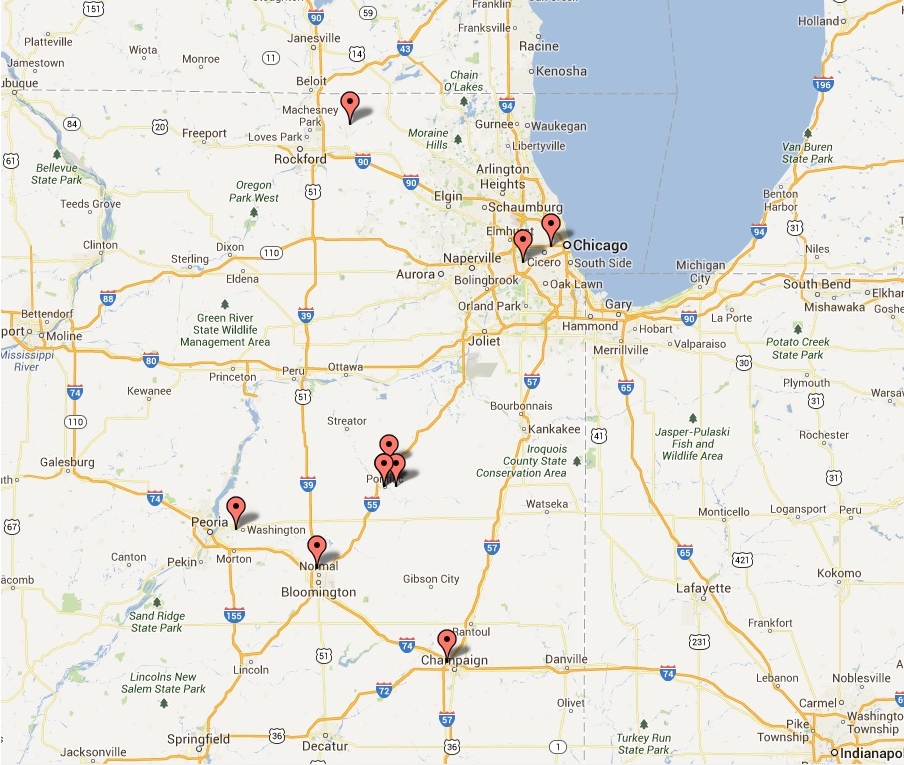 Participating Schools
Elementary
     Lincoln Elementary School, Pontiac
       Metcalf Laboratory School, Normal
       Washington Grade School, Washington
Middle School
       Washington Middle School, Pontiac
High School
       Pontiac TWP. High School, Pontiac
       Booker T. Washington STEM Academy, Champaign
       North Boone High School, Poplar Creek
       Lyons TWP High School, La Grange
       Whitney Young Magnet School, Chicago
Funding
State Farm Youth Advisory Board - $100,000 grant
http://www.statefarmyab.com/projects/details/operation-endangered-species-the-alligator-snapping-turtle-project/































http://www.centralillinoisproud.com/story/pontiac-students-get-100k-to-save-endangered-allig/d/story/3dNTDVHgo0ehHR9ZJ_6Waw
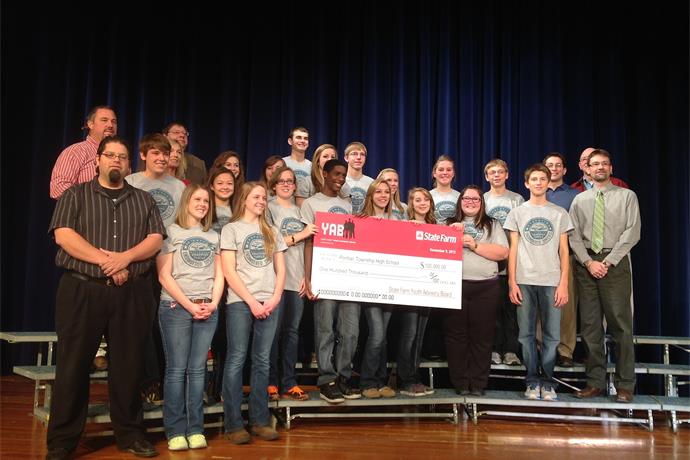 Other Sources
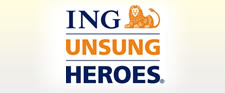 $2,000 scholarshiphttp://ing.us/about-ing/responsibility/childrens-education/unsung-heroes/award_winners?page=1Nearly $2,500 in donated tanks and equipment through
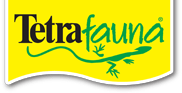 Support Organizations
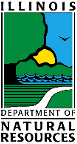 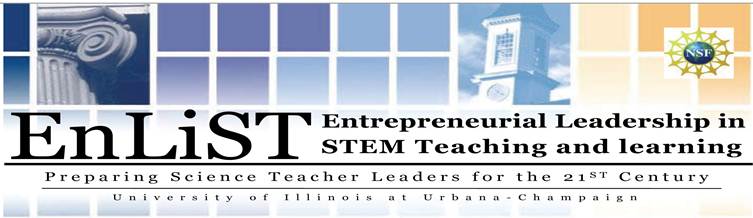 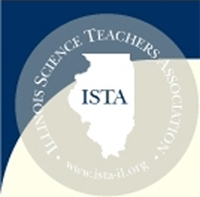 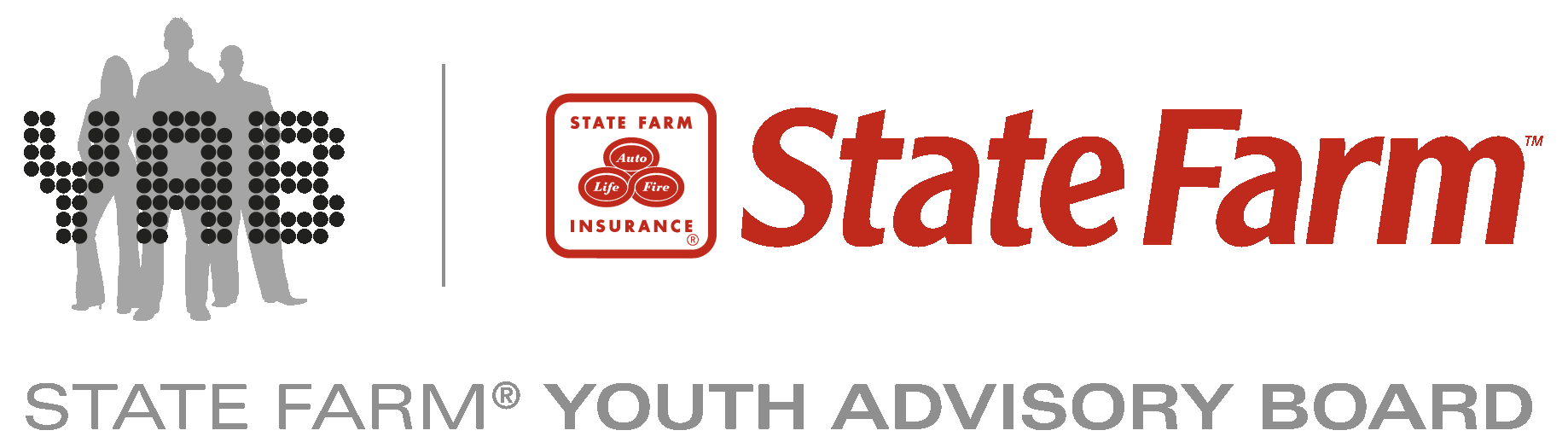 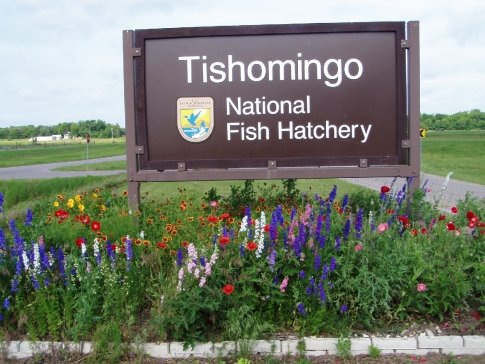 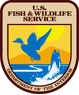 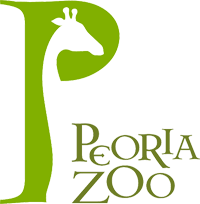 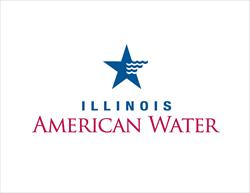 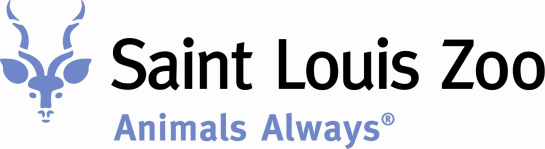 Biology Classroom
Common Core Literacy Standards
      Research, reading non-fiction text
      “Write informative/explanatory texts, including
      […] scientific procedures/experiments…”
Next Generation Science Standards
      Elementary –  Interdependent Relationships in  
                                Ecosystems
      Middle School – Growth, Development, and 
                                    Reproduction of Organisms
      High School –  Matter and Energy in Organisms
                                and Ecosystems
“Real World Scientists”
                                                                                         →
Equipment- Scale
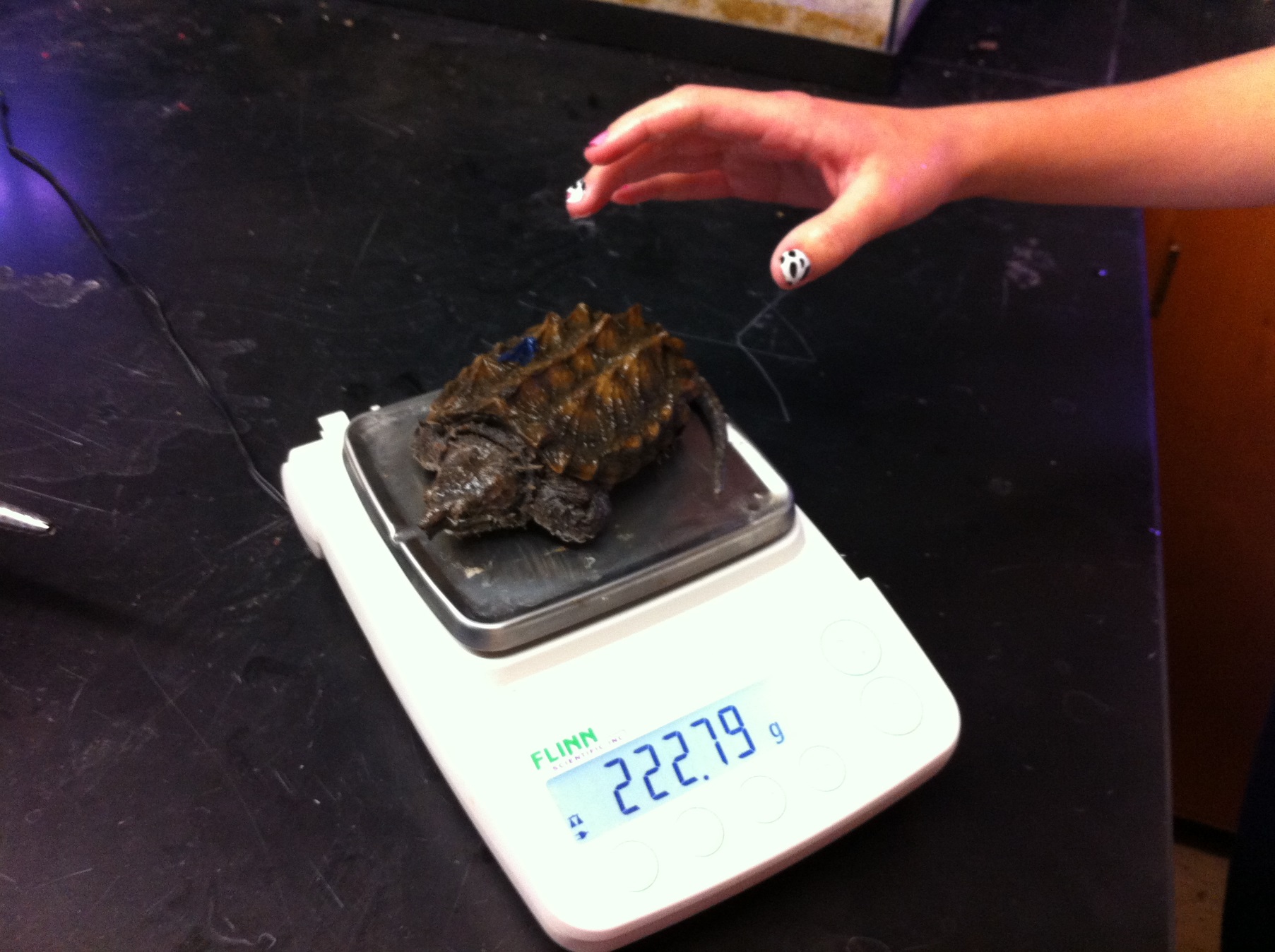 Equipment - Calipers
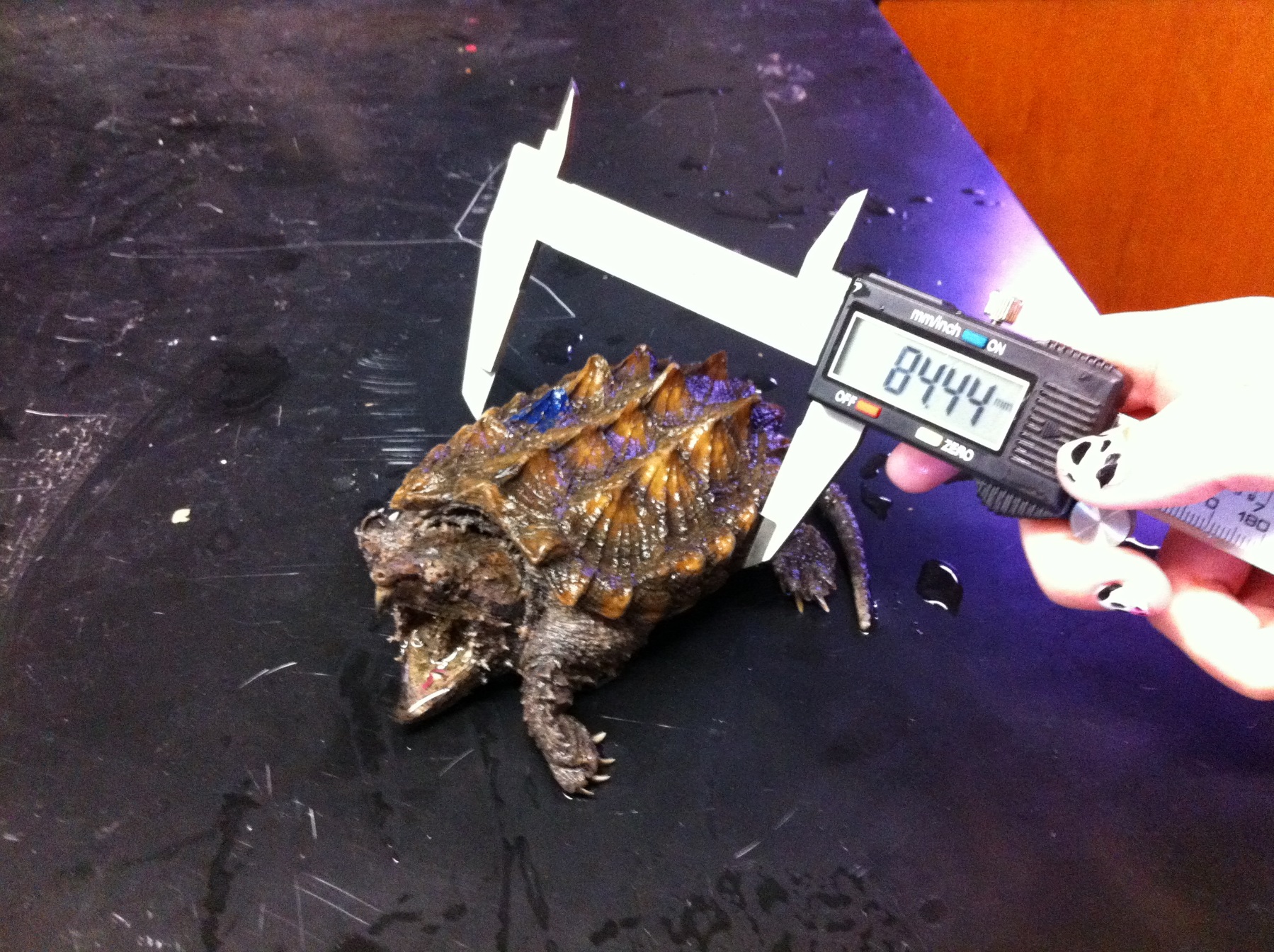 Equipment – Tank & Filter
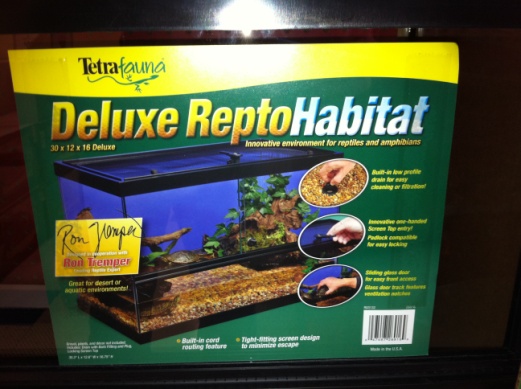 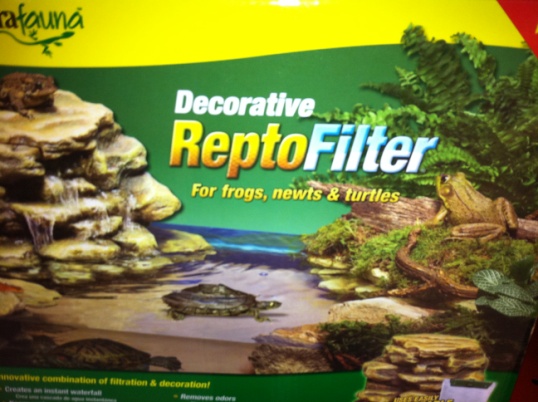 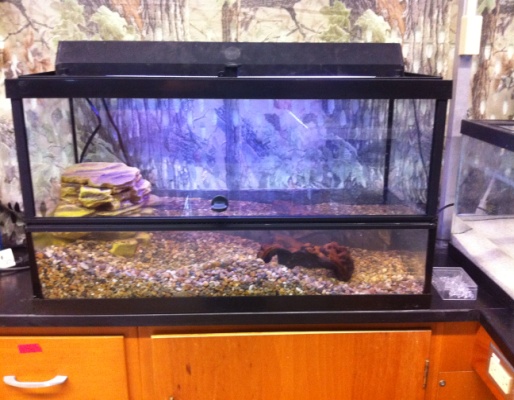 Food
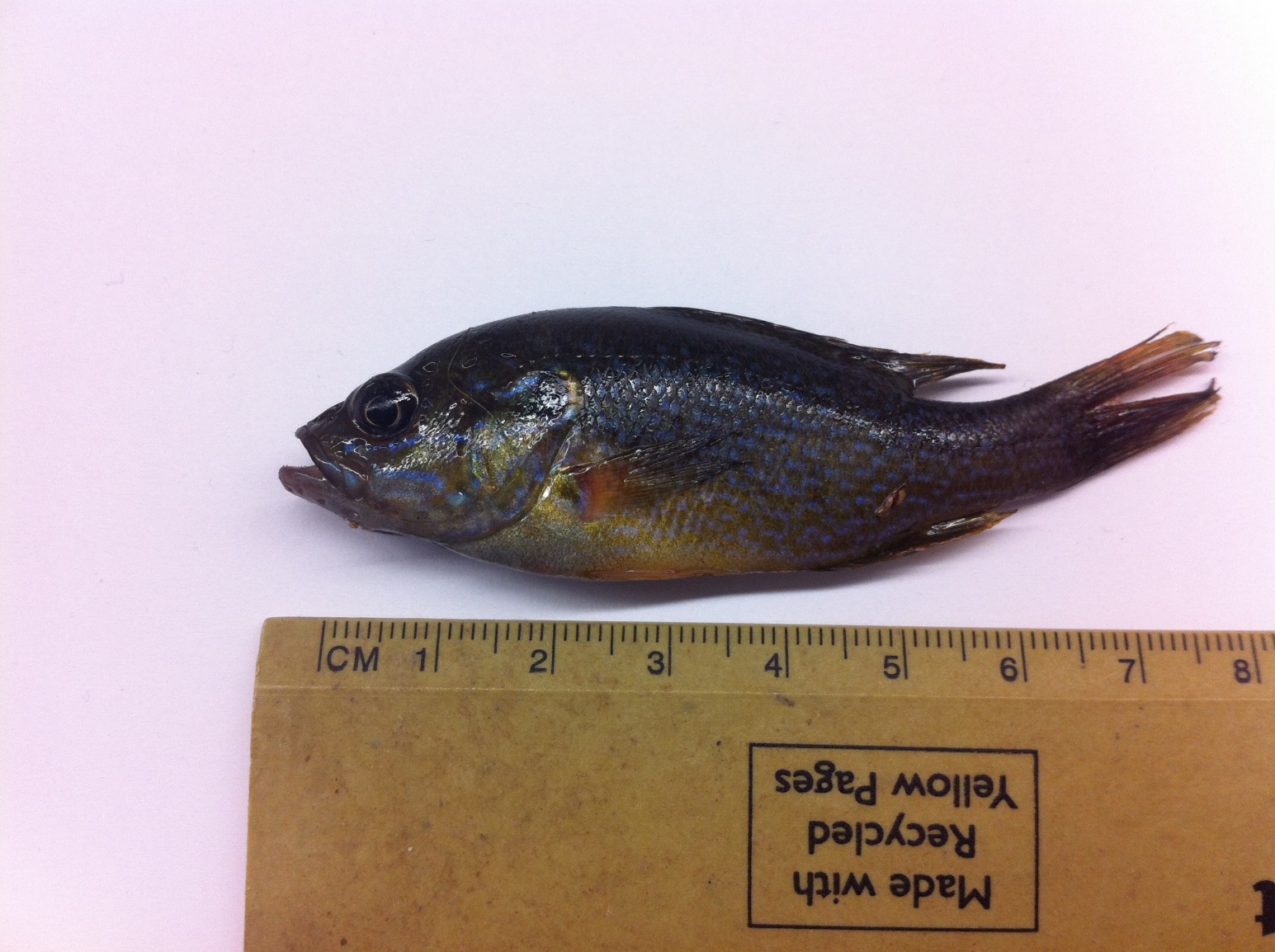 Measurements
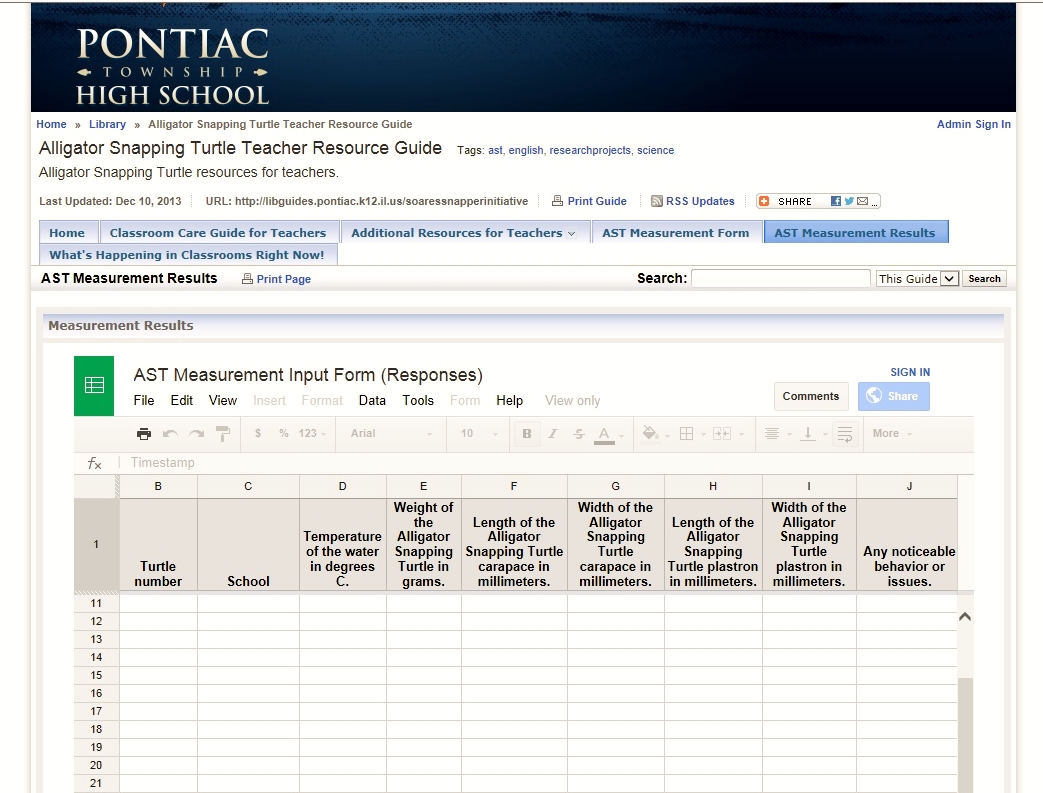 English Classroom
Common Core Language Arts Standards
      Reading: Informational Text - “technical meaning”
                                                            “analysis of ideas”
                                                            “different mediums”
      Language - “Consult general and specialized 
                           reference materials” 
      Writing – “precise language and domain-specific 
                        vocabulary” 
                        “Gather relevant information from 
                         multiple authoritative print and digital 
                         sources”

Writing in Multiple Genres
AST Multi-Media Portfolio Project
“Inspiring Struggling Students with Operation Endangered Species”
Alligator Snapping Turtle (AST) Multi-Media Portfolio Project:
The English 2Snapper Initiative
 Five Step Intiative
1. Peer edit, revise, and expand existing AST Guidebook.
Develop accompanying AST Promotional Portfolios.
3.  Write and produce AST PSA’s.
4.  Develop PTHS AST website.
5.  Create and distribute curriculum kits designed for Pre-K, K-5, and 6-8.
Rationale
Students will meet Common Core standards and develop their English/Language Arts comprehension skills in a real-world situation by developing multiple modes of information promoting Operation Endangered Species Project and creating content for collaborating school districts.
Methodology
Brainstorming, extensive research using Netbooks and internet lab
MLA documentation 
Composition and development of supporting texts and graphics
Speech development and filming of Public Service Announcements using Media Center Resources
Website development and enhancement using Front Page
AST Care and Curriculum Guide
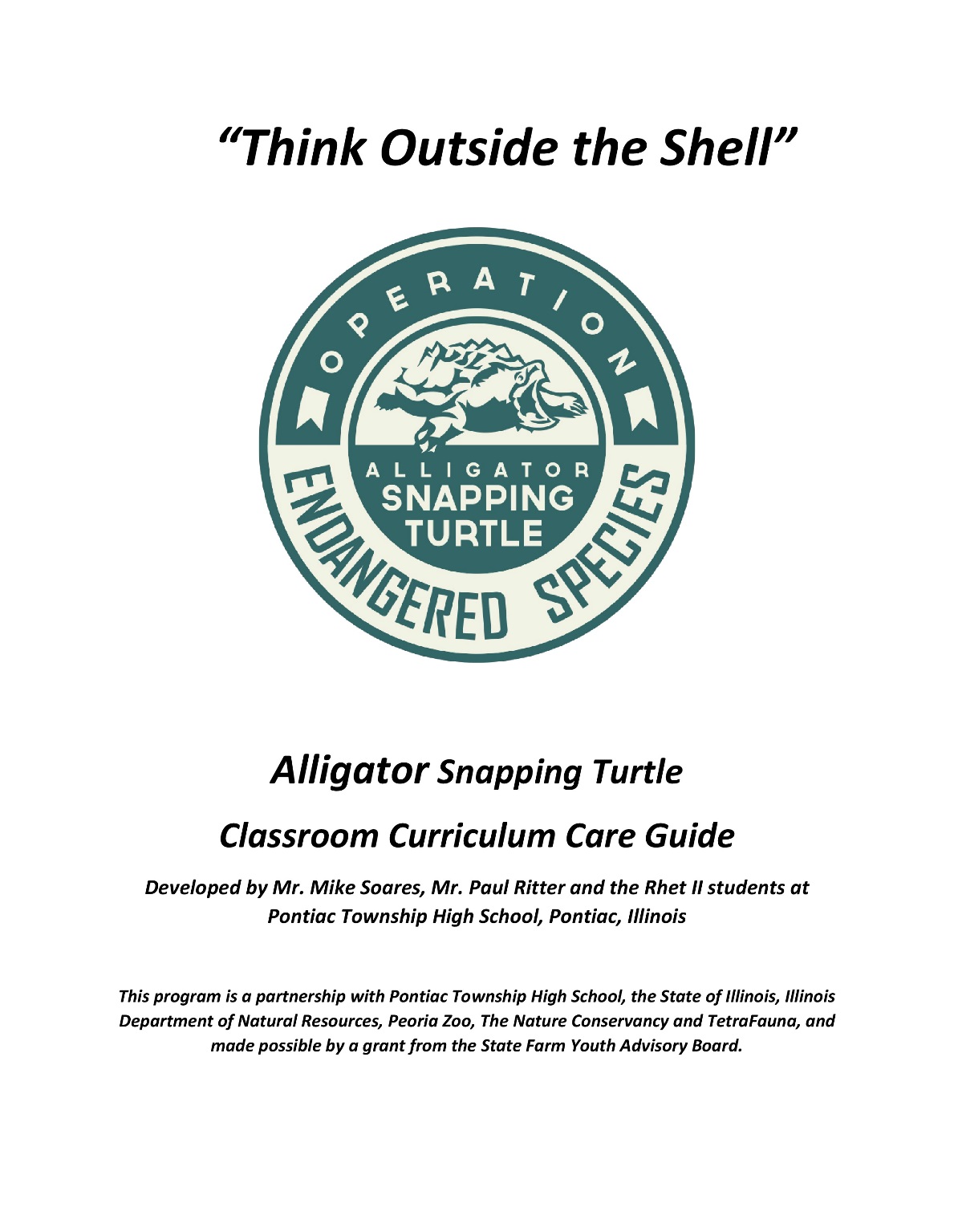 Other Classrooms
Civics – Proclamations, letters to legislators
       House Resolution 1029 - May 18, 2012 designated
       as Endangered Species Day in the State of Illinois 
       (with State Rep. Jason Barickman (R-Champaign).

Speech – PSA’s 

Music Theory – Theme Songs 

Art – Posters, sculptures
Beyond the Classroom
AST’s tagged and released by IDNR with students  into the Cache Watershed (Southern IL)

Riends of the cache watershed









                                                                            Photo from Friends of the Cache Watershed
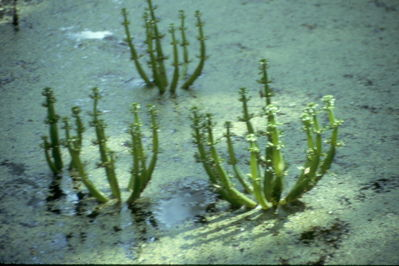 Whitney Young Magnet School
From the tank to the computer: sensors for water level, temperature, pH, and nitrate or nitrite levels







Source: news.medill.northwestern.edu/chicago/news.aspx?id=225953
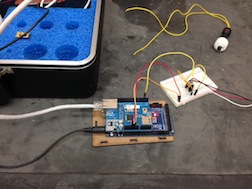 Products
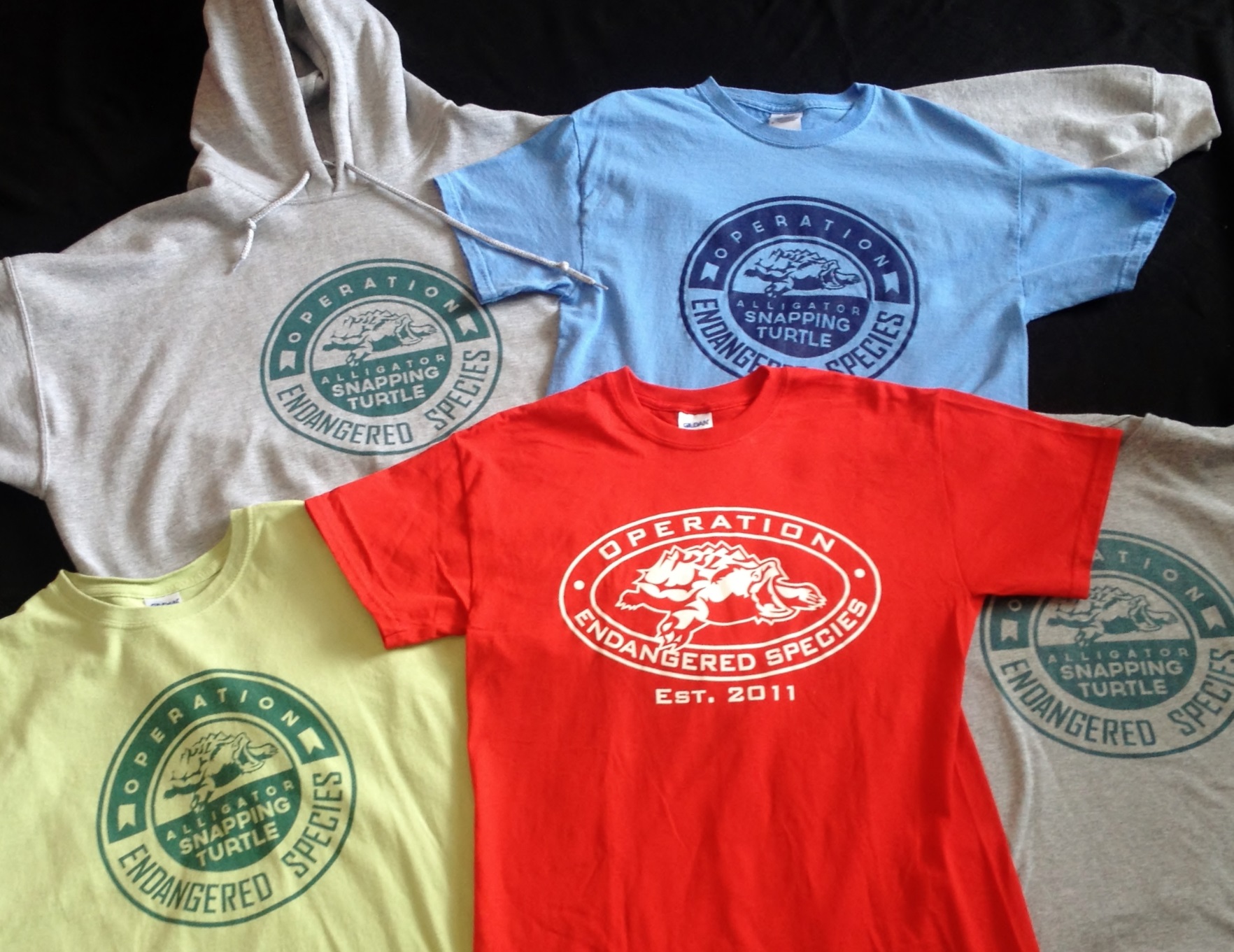 ISU Connection
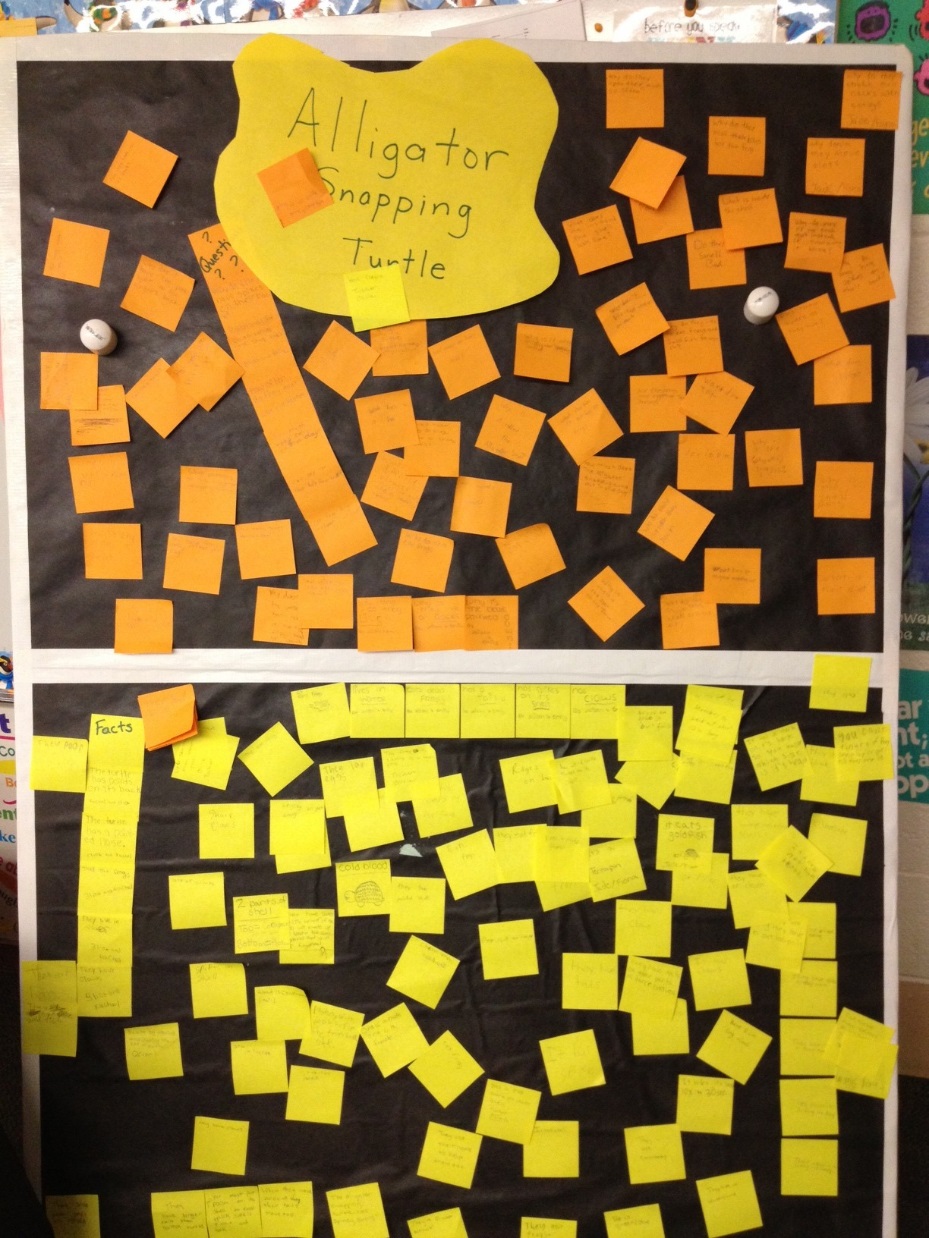 Metcalf Laboratory School
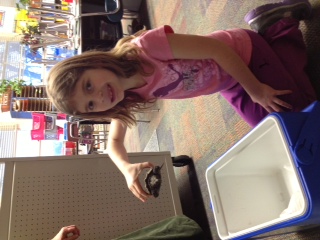 Recovery Model
Proposal Summary:
“To expand Operation Endangered Species through creating species recovery modules for other Illinois state-listed Threatened & Endangered Species/Species in Greatest Need of Conservation which are tractable for high schools to adopt and permitted by the Illinois Department of Natural Resources.”
          
          Source: Angelo Capparella, PhD., Associate Professor of Zoology, 
                           School of Biological Sciences, Illinois State University
Final Quote
“Hands-on activities with animals in the classroom can literally change a kid’s life. I am a living, breathing example of that.”
Dr. Brady Barr, Resident Scientist
National Geographic